Easy Chemistry
Capstone project presentation
卒業論文プレゼンテーション
Supervisor 	Bui Dinh Chien
指導教員

Team member 	Pham Thi Minh Ngoc (01952)
チームメンバー 	Bach Thi Le Thanh (SE02282)
					Nguyen Thuy Hanh (SE02823)
					Tran Anh Tuan (01763)
OUTLINEアウトライン
1. Overview・概要
2. Project Management・プロジェクト管理
3. Requirement Specification・要求仕様
4. Software Design ・ソフトウェア設計
5. Coding・コディング
6. Quality Control・品質管理
7. Summary・要約
8. Demo・デモ
9. Q&A
1.	Overview		概要
Easy Chemistry
1.1 	Our idea		我々のアイデア
A lot of people feel that chemistry is a little bit hard to study
    化学が少し習いにくいと感じる人が多い
A product that can help user balance chemical reaction
　ユーザが化学反応がバランスできるための製品
Bring chemistry closer to life
　化学を生活により近くする
1.2 Survey・調査
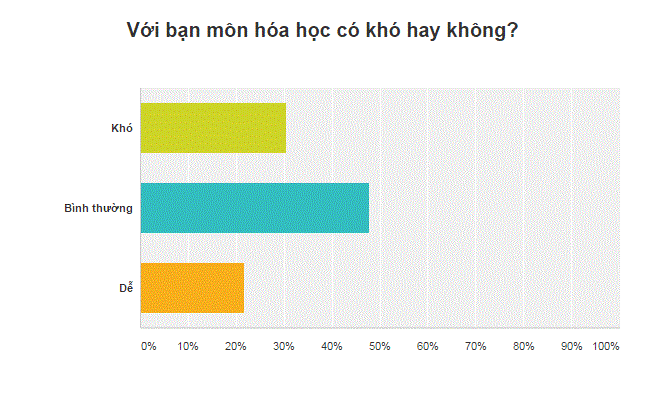 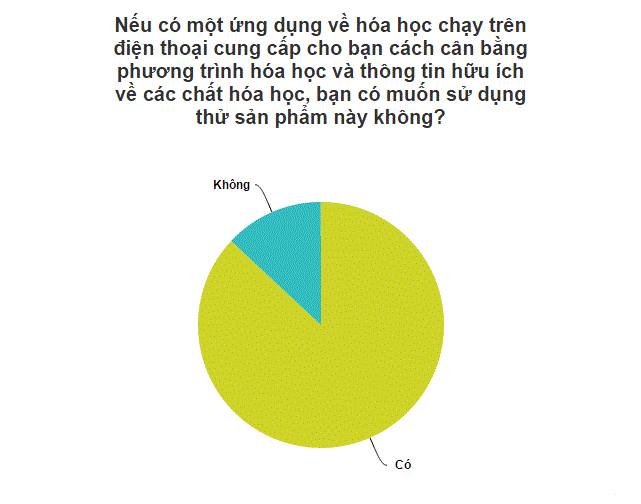 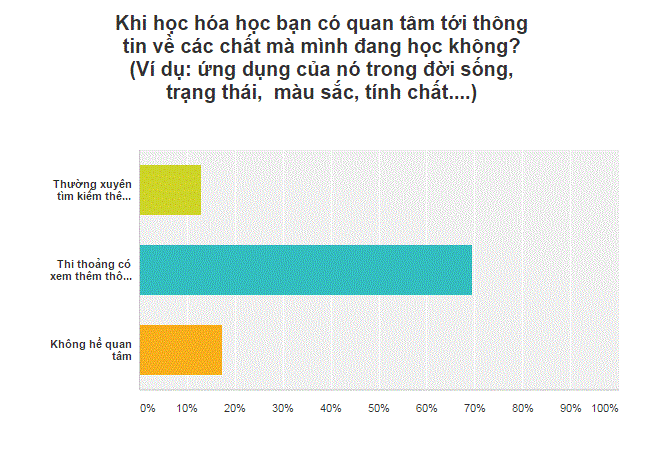 1.3 Why iOS?　　なぜ iOS？
Team members are all the Apple fan
　　チームメンバーは、すべてAppleファンである
Make a difference in topic
　　トピックにおける違いを生む
Challenge the ability of ourselves
　　自身の能力に挑戦
2.	Project Management		プロジェクト管理
Easy Chemistry
Content・内容
2.1 Software Project Life-cycle・ソフトウェア プロジェクト ライフサイクル
2.2 Task Plan・タスク計画
2.3 Equipment and Tools・機器やツール
2.4 Project Organization・プロジェクト組織
2.5 Communication Management・コミュニケーション 管理
2.6 Risk Management・リスク管理
2.7 Quality Management・品質管理
2.1 	Software Project Life-cycle		ソフトウェア プロジェクト ライフサイクル
RUPモデル利用
2.2 	Task Plan・タスク計画
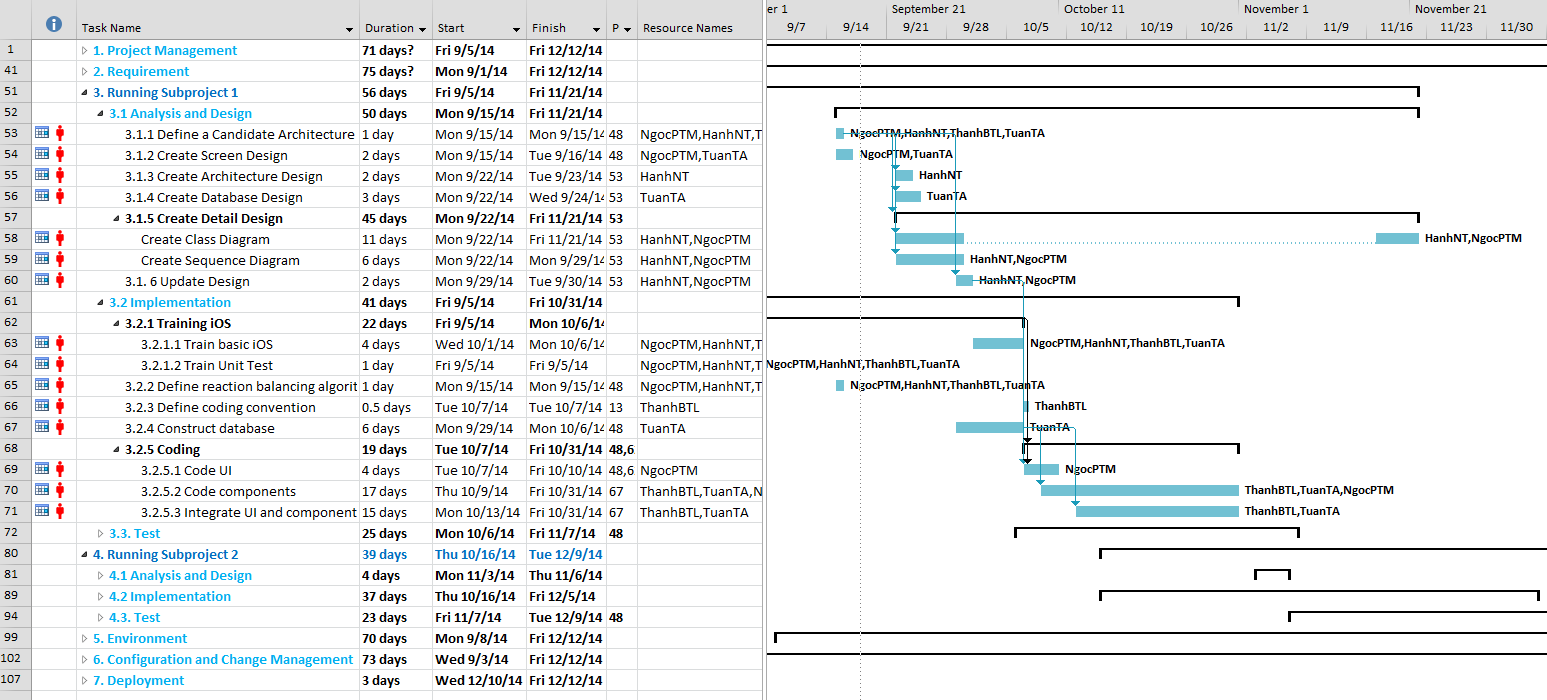 2.3 	Equipment and Tools		機器やツール
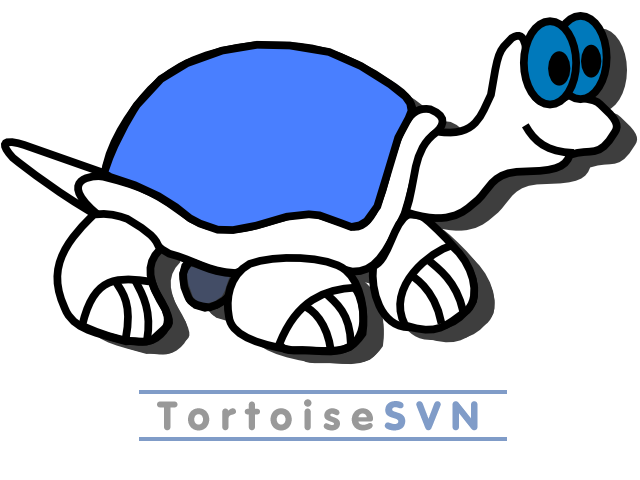 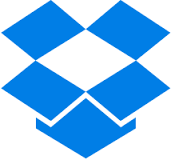 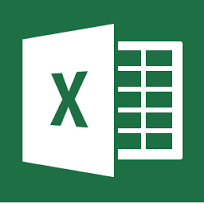 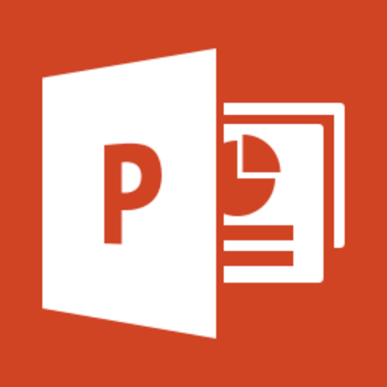 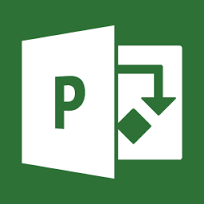 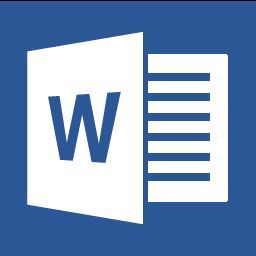 2.4 	Project Organization		プロジェクト組織
Bui Dinh Chien
Supervisor
指導教員
Lai Cong Thanh
iOS Technical Supporter
iOS技術サポーター
Tran Thi Nga
Chemistry professional
化学専門家
Hoang Trong Tue
iOS Technical Supporter
iOS技術サポーター
Pham T. Minh Ngoc
Project Manager
プロジェクトマネジャー
Nguyen Tung Nam
Chemistry Gifted Student
化学才能学生
Bach T. Le Thanh
Technical Leader
技術開発リーダー
Nguyen Thuy Hanh
Test Leader
テストリーダー
Tran Anh Tuan
Developer
開発者
2.5	Communication Management		コミュニケーション 管理
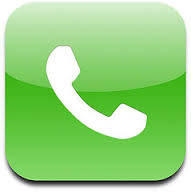 Kick-off meeting: 09/05/2014
	プロジェクト発足会議： 2014年5月9日
Team meeting: every Saturday morning
　　チームミーティング：毎週土曜日の朝
Meeting with supervisor: every Friday afternoon
　　監督とのミーティング：毎週金曜日の午後
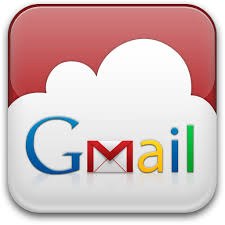 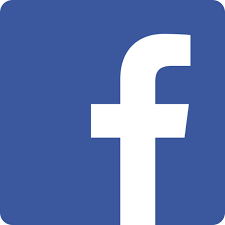 2.6 	Risk Management		リスクの管理
Risk Sample・リスクのサンプル
2.7 	Quality Management		品質管理
Meet deadline・締め切りに間に合う
Review・レビュー
Every document must be reviewed by checklist before deliver
Test・テスト
Execute test 2 rounds for every subproject
3. 	Requirement Specification		要求仕様
Easy Chemistry
Content・内容
3.1 Important Chemistry Logic and Knowledge・重要な化学ロギックと知識
3.2 Functional Requirement・機能仕様
3.3 Non-functional Requirement・非機能仕様
3.1 	Important Chemistry Logic and Knowledge 		プロジェクトで使う重要な化学ロギックと知識
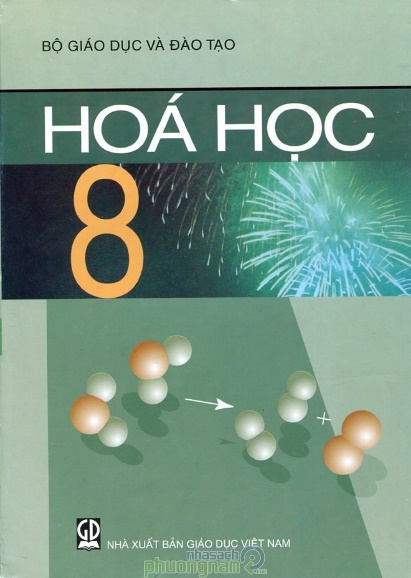 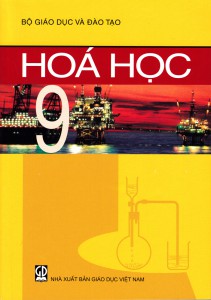 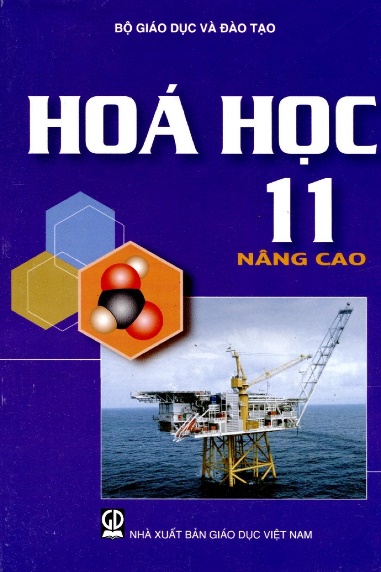 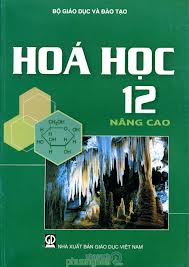 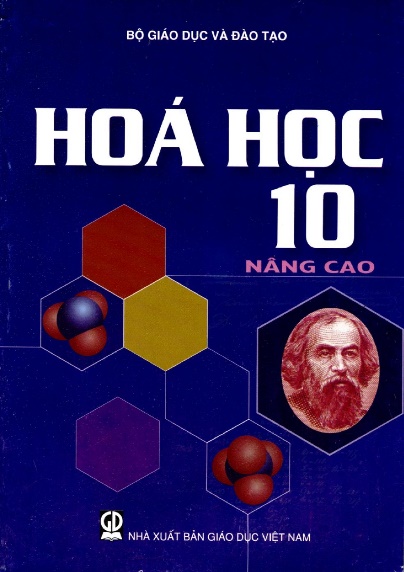 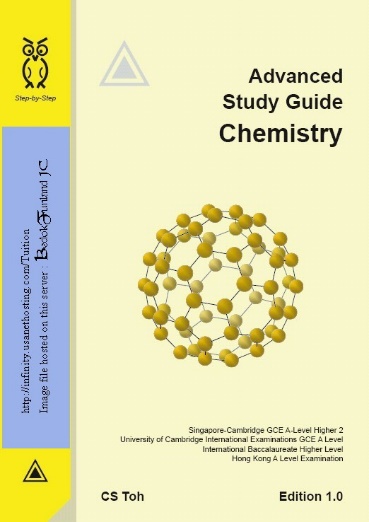 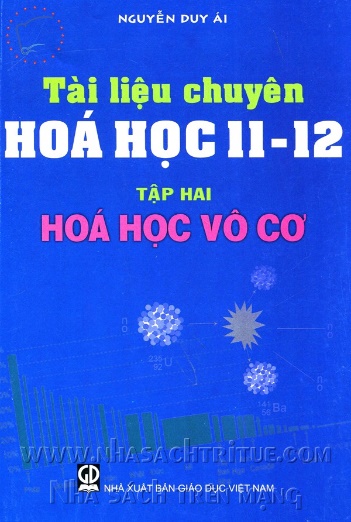 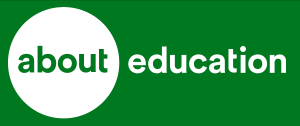 3.1 	Important Chemistry Logic and Knowledge 			Using in this Project		プロジェクトで使う重要な化学ロギックと知識
Basic Oxide
Acidic Oxide
+ acid
+ acidic oxide
+ base
+ basic oxide
decompose
Salt
+ H2O
+ H2O
+ acid
+ base
+ acid+ acidic oxide
+ salt
+ metal+ base
Base
Acid
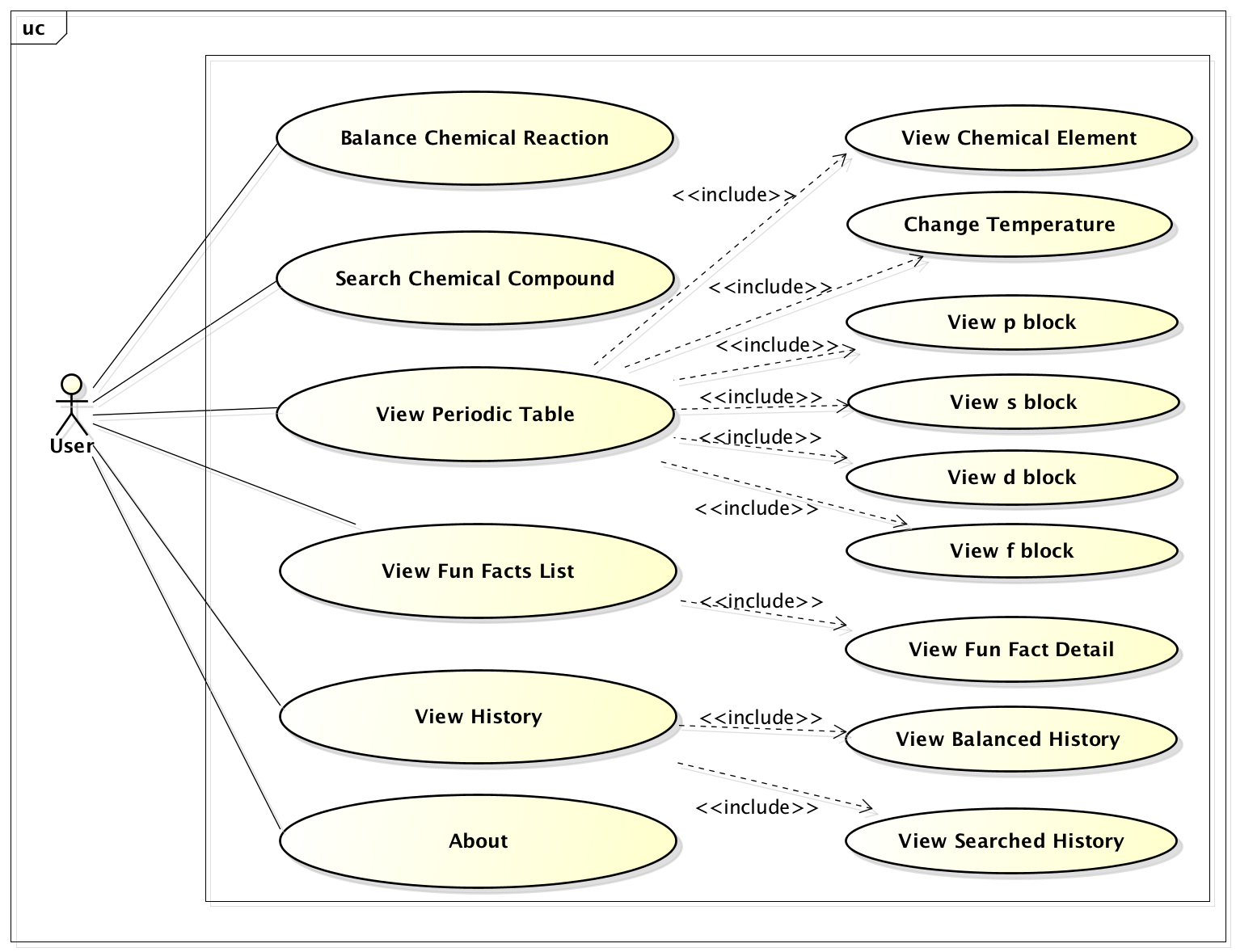 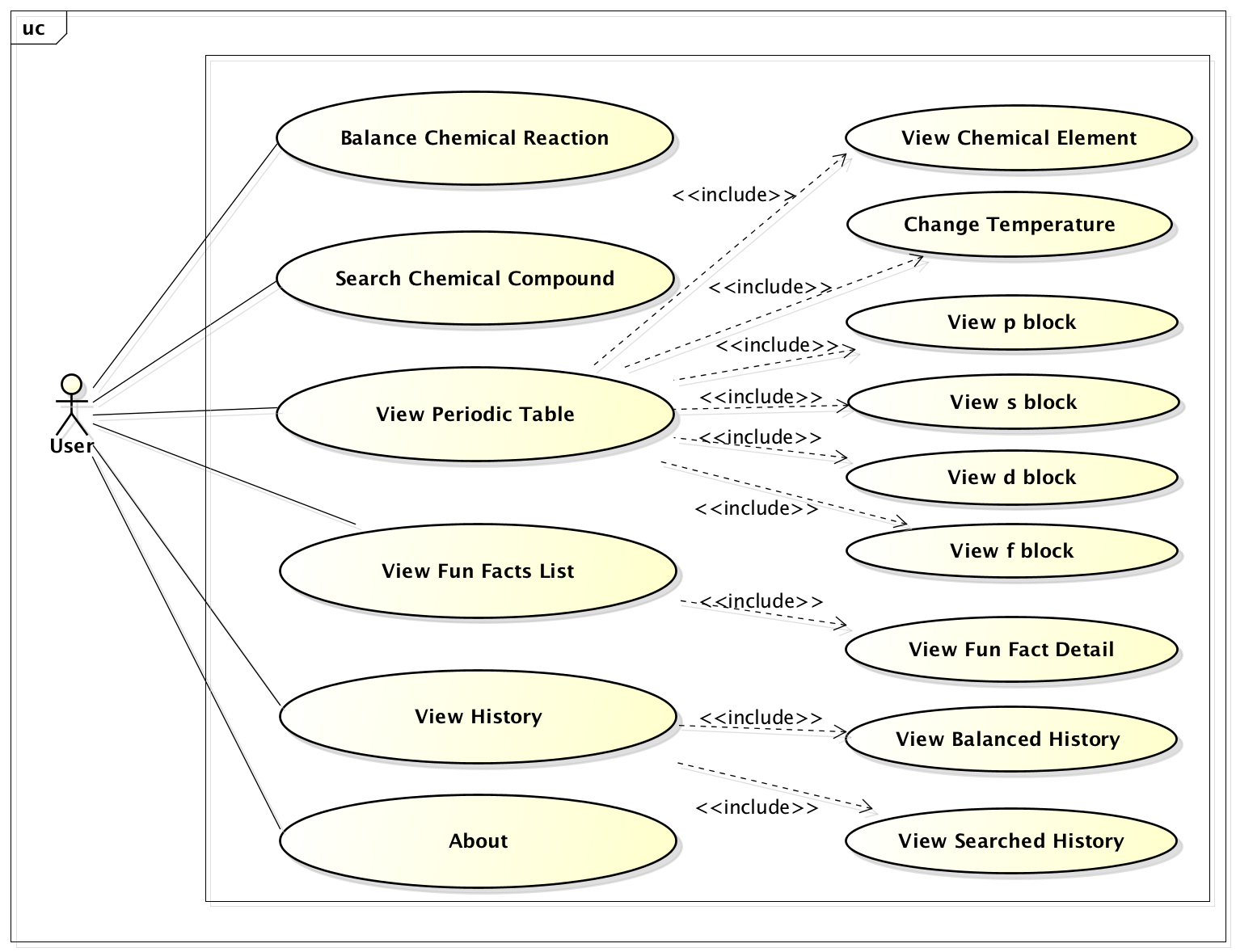 3.2 	Functional 		Requirement		機能仕様
Main application Use Case
　アプリケーションのユースケース
Administration application Use Case
　管理アプリケーションのユースケース
3.3	Non-functional Requirement		非機能仕様
Usability ・ 有用性
Interface should be simple, easy-to-use, clear.
Provide an introduction to support users.
Performance ・性能
Maximum response time for display information must be smaller than 0.5s
Maximum balance chemical reaction time for display must be smaller than 0.5s
Reliability ・信頼性
Chemical Compounds and Chemical Elements information must be reliable. 
Chemical Reaction Balancing must be reliable.
Search result return must be correctly.
4.	Software Design		ソフトウェア デザイン
Easy Chemistry
Content・内容
4.1 Architecture Design・アーキテクチャ設計
4.2 Screen Design・画面設計
4.3 Application Logical View・アプリケーションの論理ビュー
4.4 Chemical reaction balancing algorithm ・科学反応バランシング方法
4.5 Data Design・データ設計
4.1	Architecture Design		アーキテクチャ設計
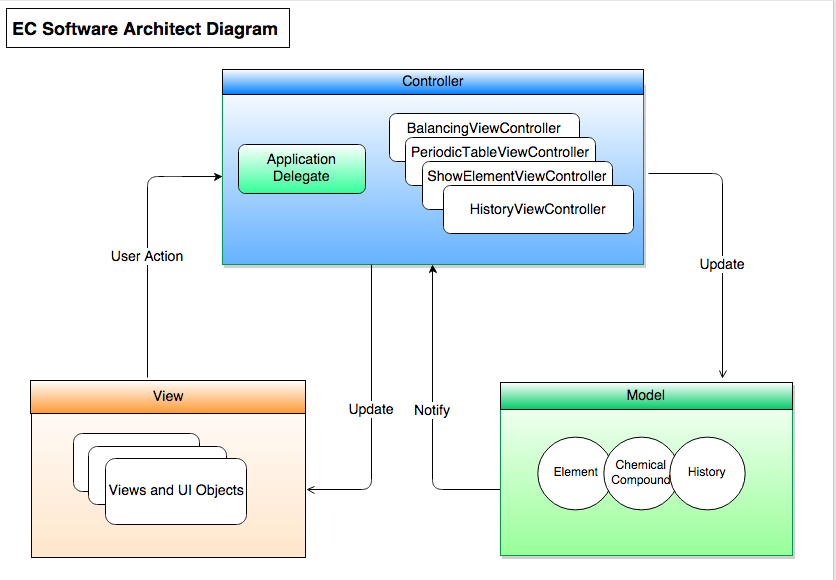 MVC Design Pattern
MVC デザインパターン
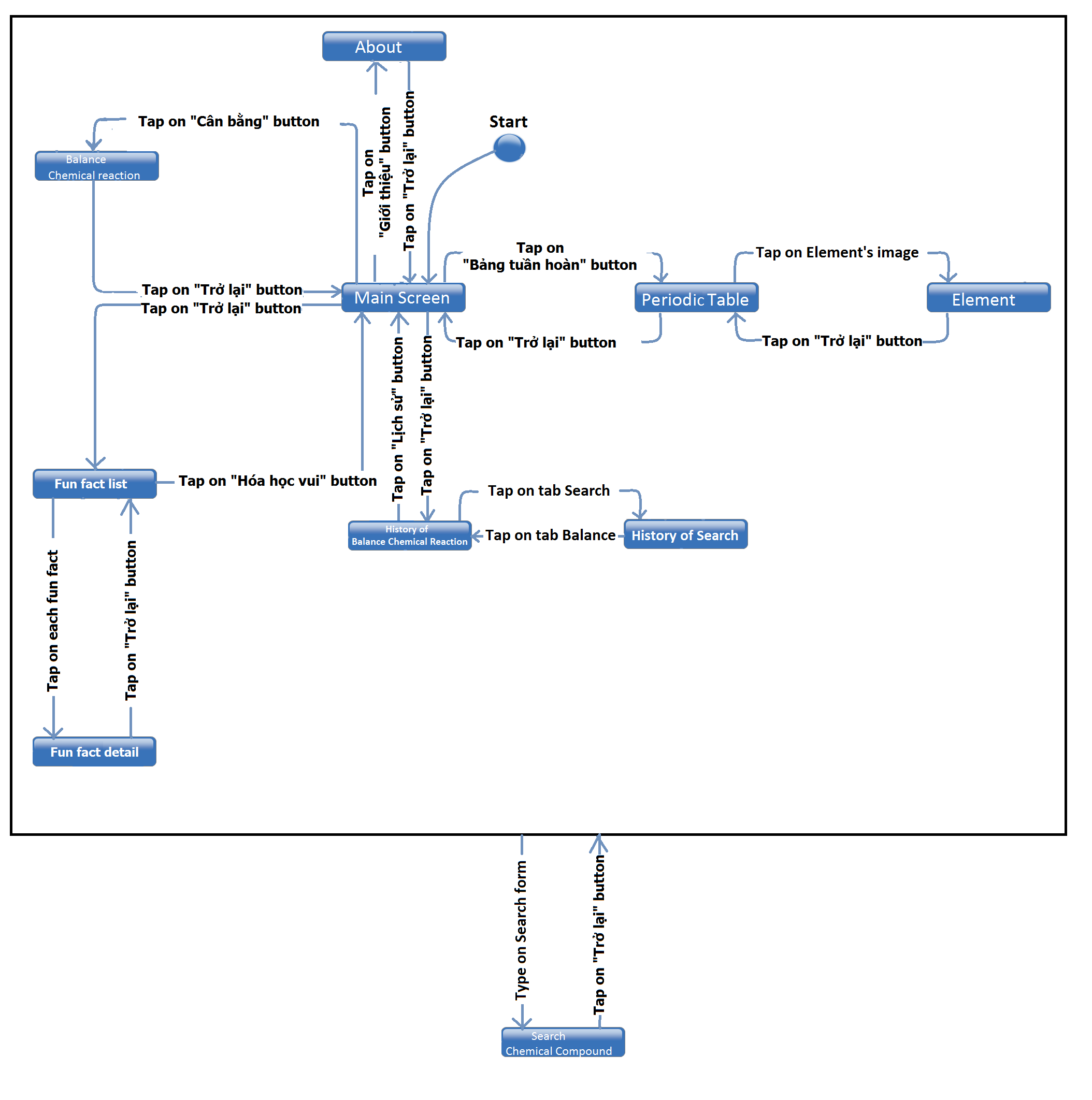 4.2 	Screen Design		画面設計
Screen flow
画面フロー
4.2 	Screen Design		画面設計
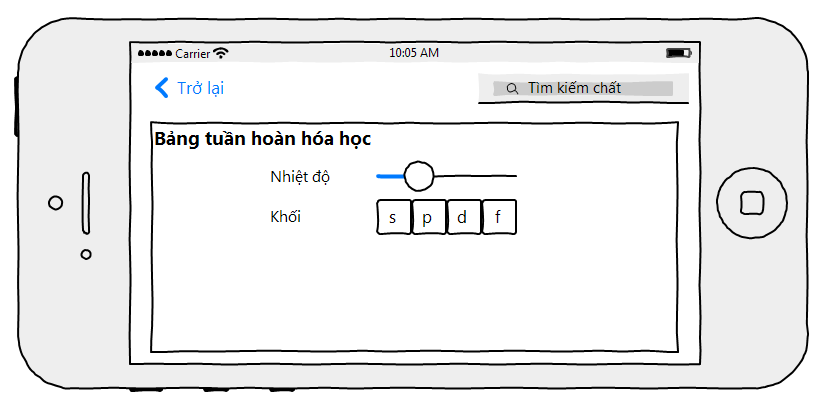 Example: Periodic Table Screen
例：周期表画面
4.3 	Application Logical View
Class Diagram・クラス図
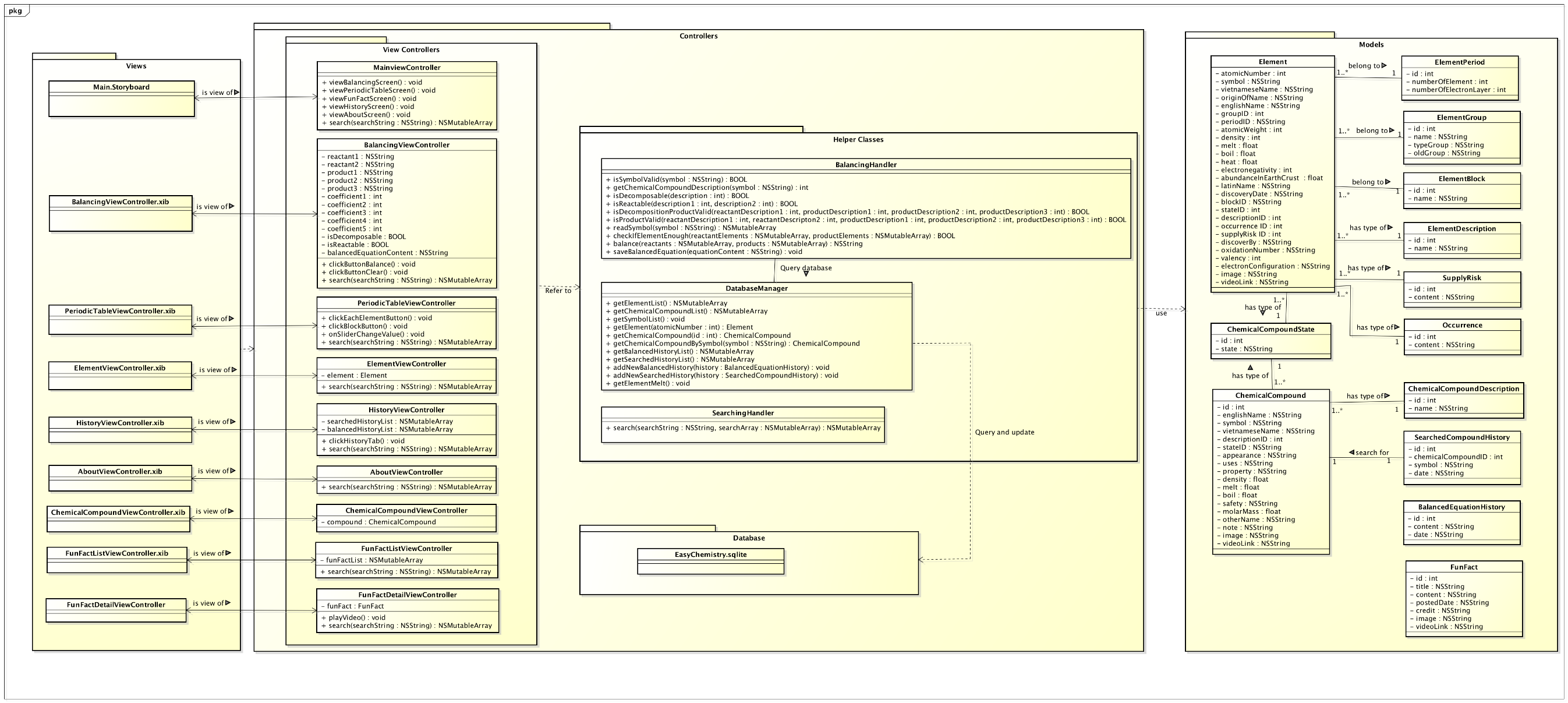 4.3 Application Logical View
Class detailed design ・クラス詳細設計
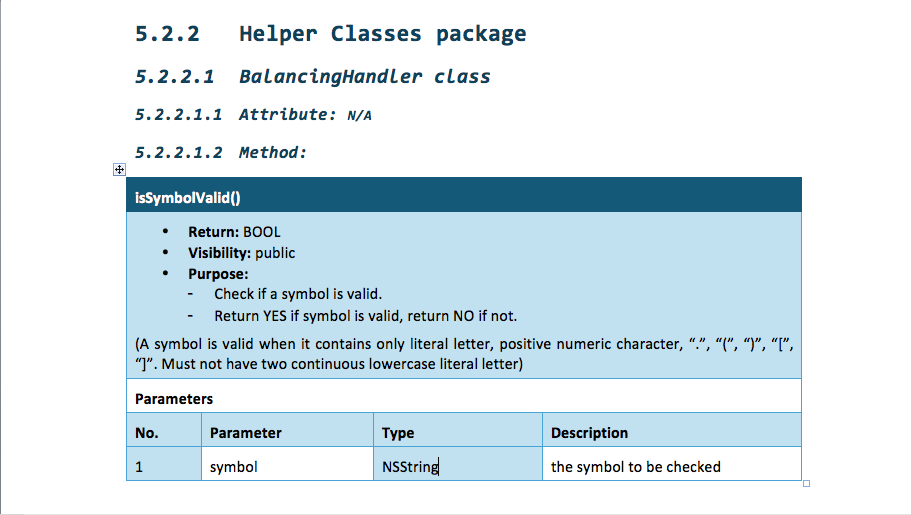 Sequence Diagram
シーケンス図
4.4 Chemical reaction balancing algorithm 　　科学反応バランシング方法
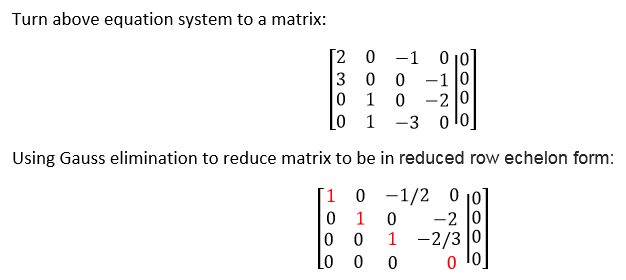 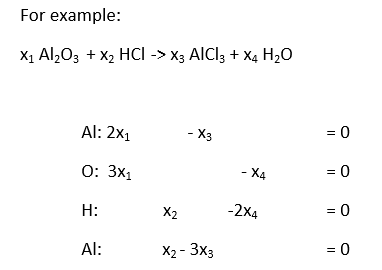 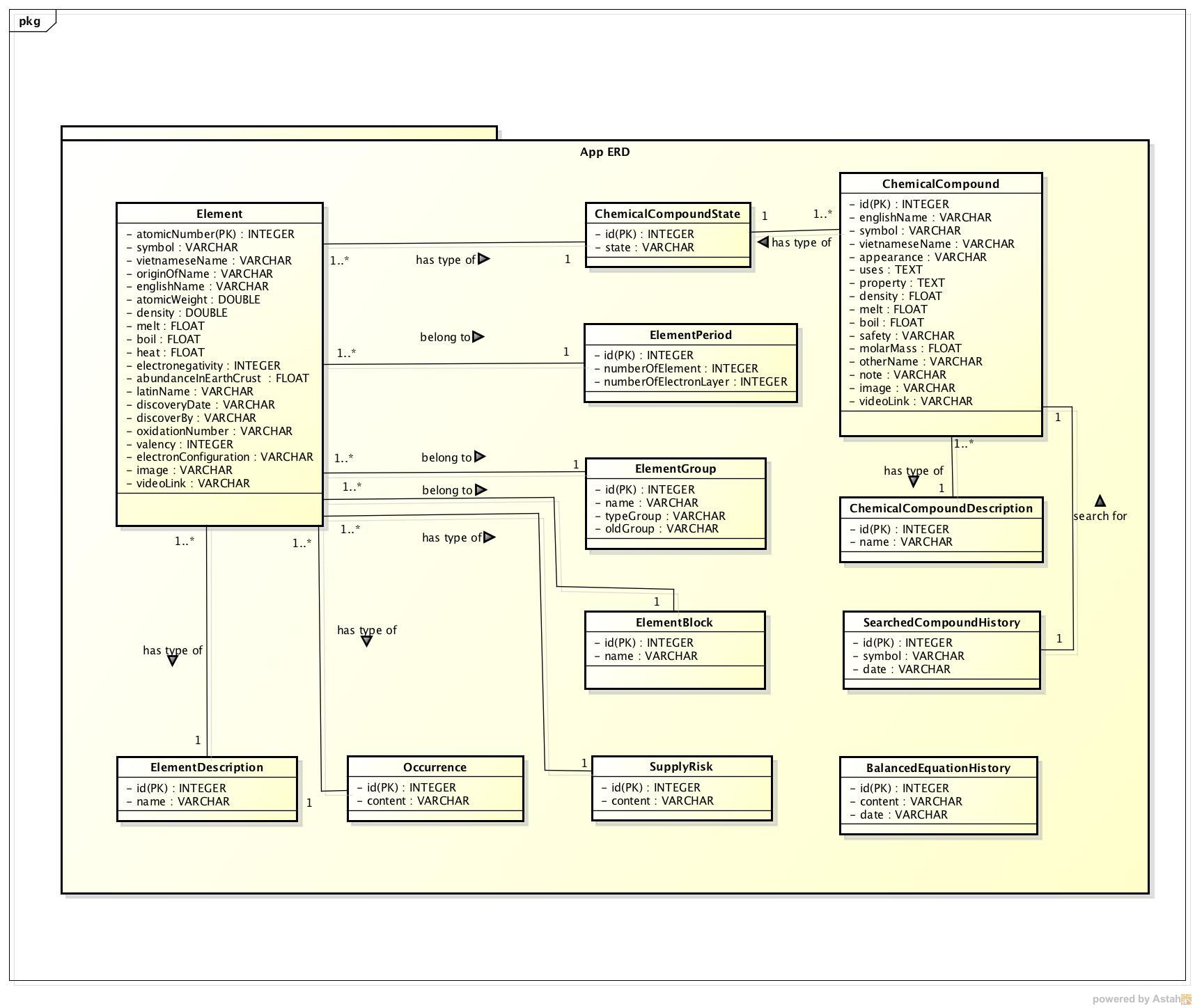 4.4 Data Design		データ設計
Main application ERD
アプリケーションのERD
4.5 Data Design・データ設計
Sample: ChemicalCompound table
サンプル：ChemicalCompound テーブル
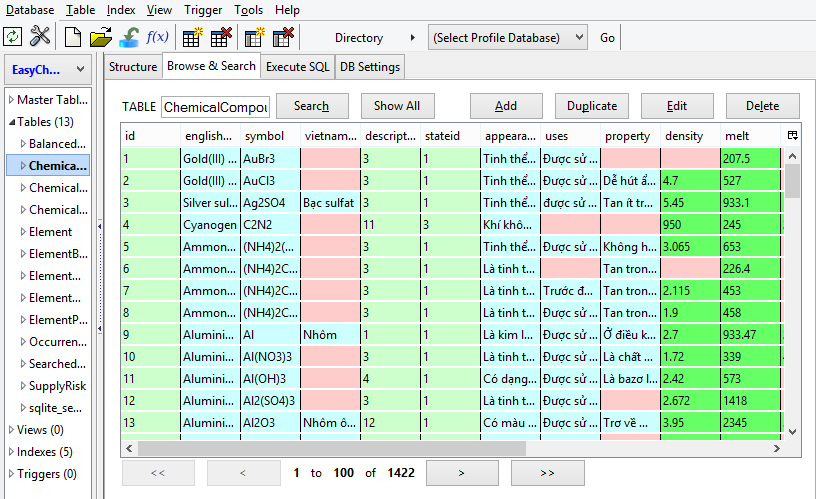 Database sample
データベース　サンプル
5. 	Coding		コディング
Easy Chemistry
Content・内容
5.1 Development Environment・開発環境
5.2 Deployment Environment・展開環境
5.3 Coding Convention・コーディング規約
5.4 Source code Review・ソースコード レビュー
5.1 	Development Environment		開発環境
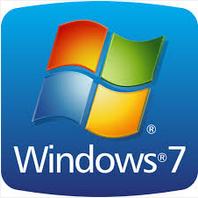 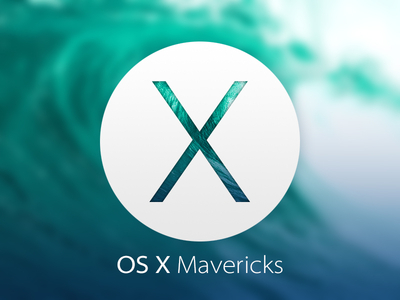 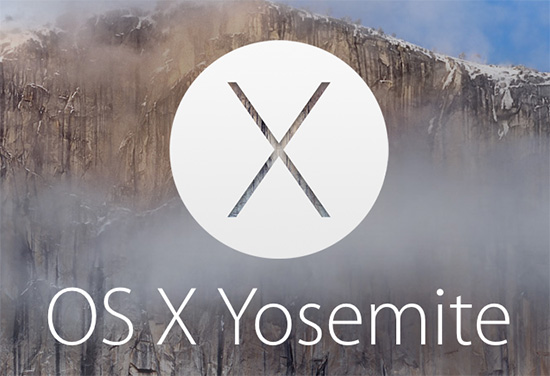 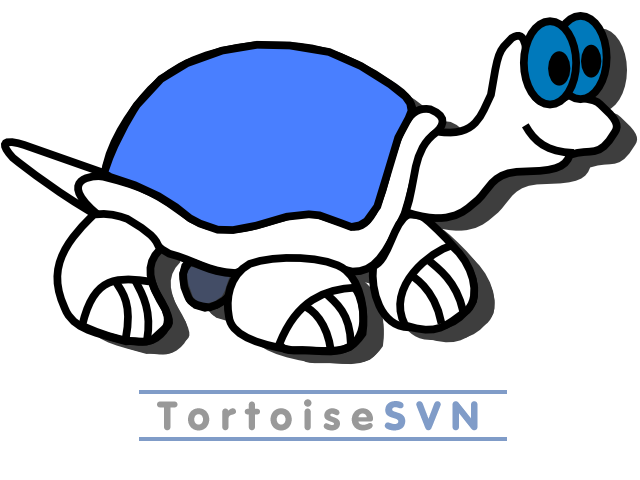 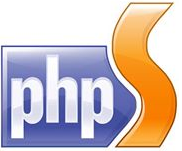 5.2 	Deployment Environment		展開環境
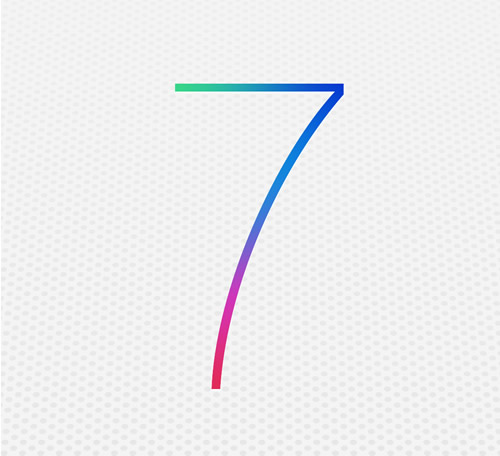 iOS 7.0 or higher
iOS 7.0以上
iPhone 5 & iPhone 5S
5.3 	Coding Convention		コーディング規約
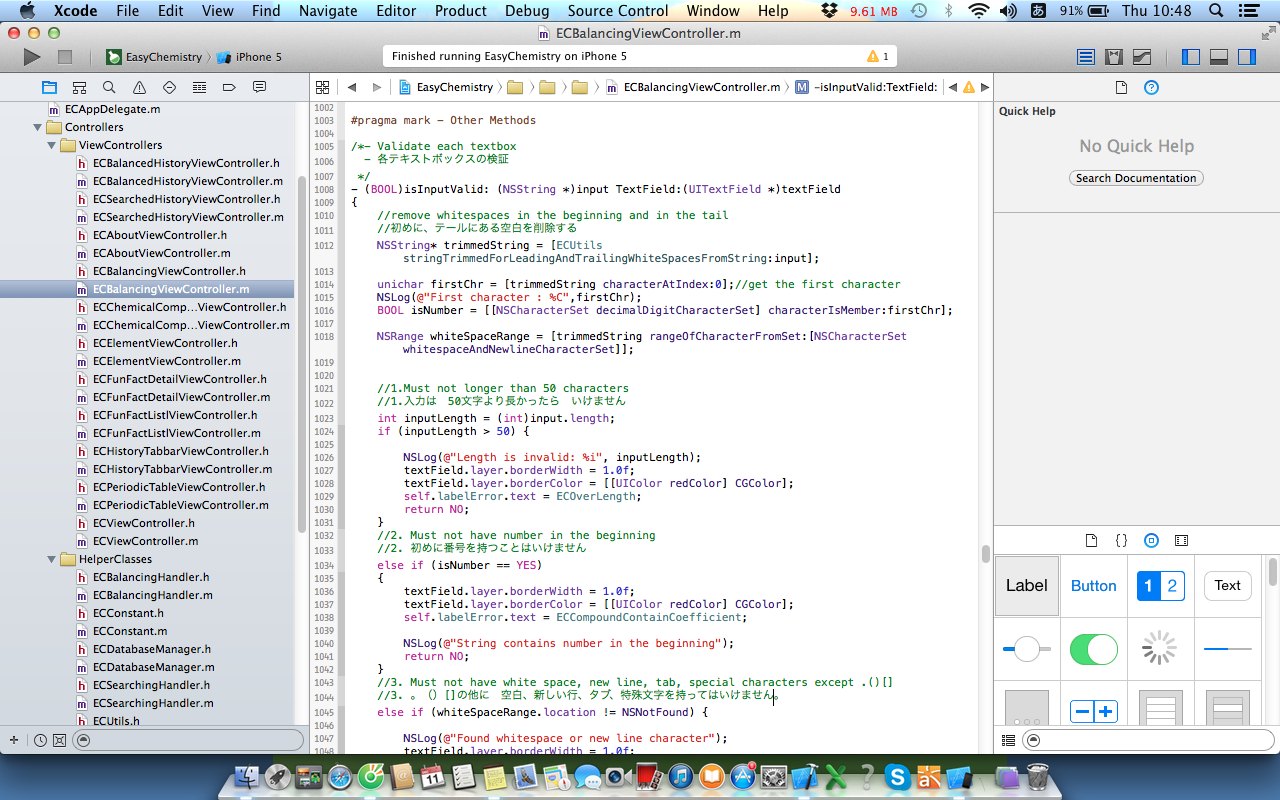 5.4 	Source code Review		ソースコード レビュー
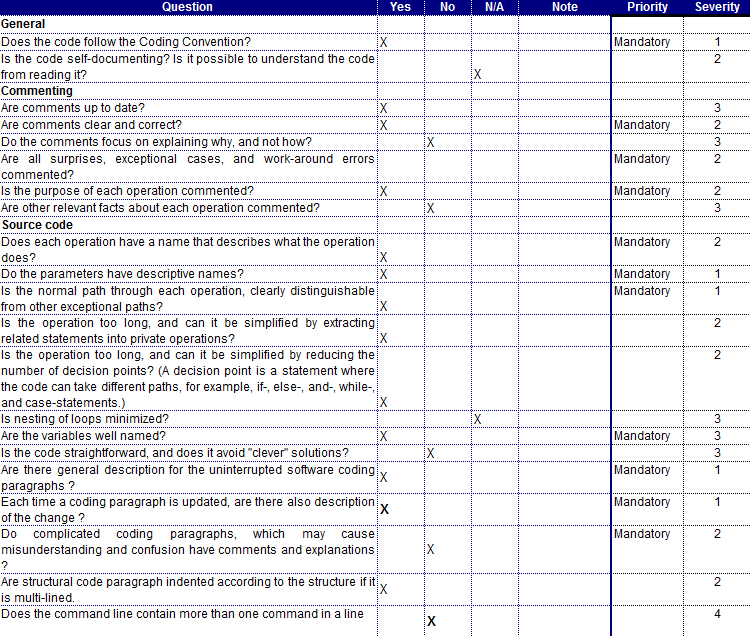 Self-review
	自省
Peer review　
	ピアレビュー
6. 	Quality Control		品質管理
Easy Chemistry
Content・内容
6.1 Review・レビュー
6.2 Testing・テスティング
6.3 Bug list・バーグリスト
6.1 	Review		レビュー
Project Plan
プロジェクト計画書
Software Requirement Specification
ソフトウェア要求仕様書
Design documents
デザイン資料



Source code
ソースコード
Test plan and Test case
テスト計画書、テストケース
A sample of checklist・チェックリストのサンプル
6.2 	Testing		テスティング
6.2.1 Test Model・テストモデル
System test
総合テスト
Requirement Specification
要求仕様
High level design
上級設計
Integration test
統合テスト
Detailed design
詳細設計
Unit test
単体テスト
Coding
コディング
6.2 	Testing		テスティング
6.2.2 Test Stage・テスト段階
Acceptance Criteria・受入基準
6.2 	Testing		テスティング
6.2.3 Test case・テストケース
Sample of test case
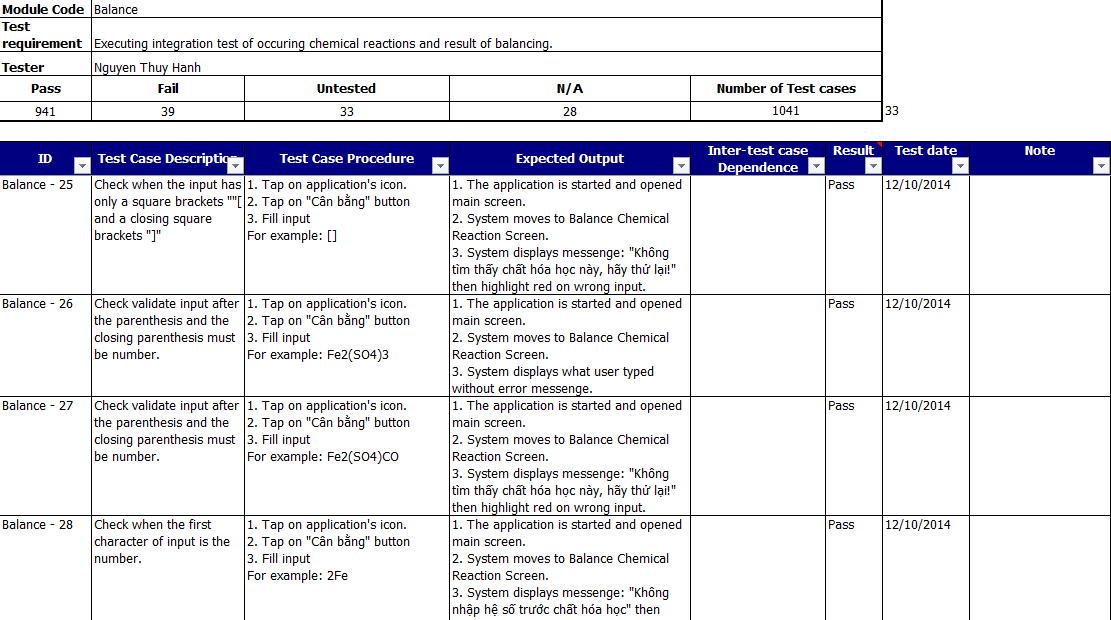 6.2 	Testing・テスティング
6.2.5 Test Report・テスト実行報告
Number of defects
　　不具合の数
Number of Test cases
         テストケースの数
6.3 	Bug list・バーグリスト
7. 	Summary		サマリー
Easy Chemistry
7.1 Future Develop	拡張機能
Balance chemical reaction and show step by step
　化学反応バランシングのステップを表示する
Not only inorganic compounds anymore
　無機化合物だけではない
Redox reactions are solvable
　酸化還元反応も理解できる
English and Japanese also supported
　英語と日本語もサポートする
7.2 	Lesson Learned		学んだこと
Technique: Understand and able to create an iOS application
　技術：iOS アプリケーションが作れた
Teamwork:  Improve teamwork skill and communication
　チームワーク：　コミュニケーションとチームワーク スキルを改善した。
Process: Earn knowledge about FSOFT process and able to use some FSOFT document
　工程：FPTソフトウェア株式会社の標準の工程を理解し、資料を使われた。
Management: Improve organization skill and planning skill
　マネジメント：設計を作成するスキルと組織スキルを改善した。
8. 	Demo		デモ
Easy Chemistry
9. 	Q&A
Easy Chemistry
Thanks for your attention!ありがとうございました！